Grammar . Passive Voice
Teacher : Ilina I.A.
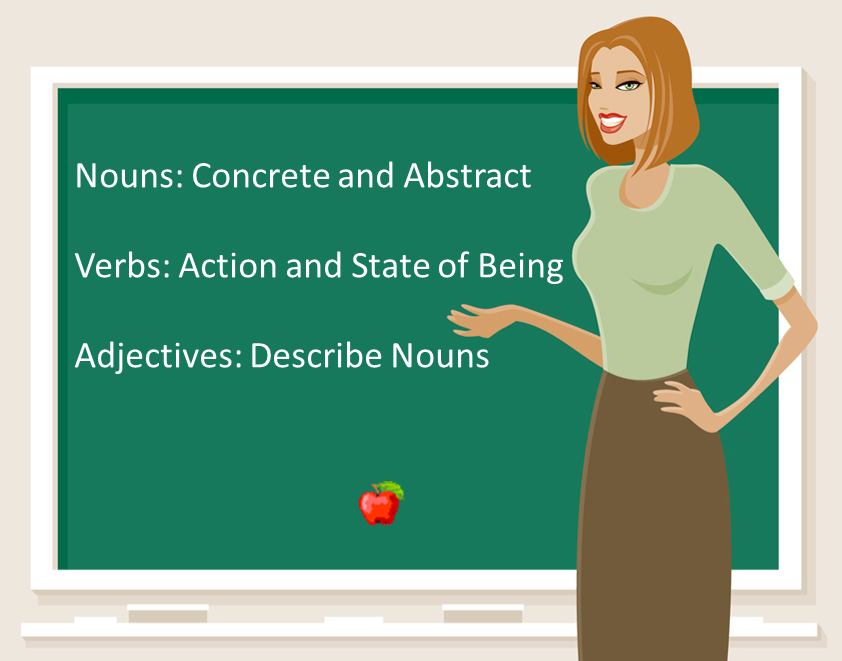 Passive Voice
Active Voice/Passive Voice
Donna Karan designed the costumes.




The costumes were designed by Donna Karan.
subject
predicate
object
agent
subject
predicate
Rewrite the sentences in the Passive
Ann bought the children new toys.
Boris gave me a new CD yesterday.
Kelly will bring us five tickets for the concert.
Teacher is correcting our mistakes now.
Mark often tells friends interesting stories.
John has just invented a new computer game.
Name Grammar Tense
1.The walls are covered with posters.
2.Wood is cut by a saw.
3.A new book will be published by Express Ltd next May.
4.Our dictation has just been checked.
5.The new shirts and jeans must be bought.
6.The film was produced by Martin Scorcese a few years ago.
7.The sitting room is being cleaned now.
Rewrite the sentences in the Passive
1.Nick has offered me a new job.
2.Calvin Klein designed very beautiful clothes.
3.Natalie is drawing a very nice portrait now.
4.Nick invited us to his birthday party.
5.They will open the new theatre next month.
6.Steve usually gives the students good advice.
7.Mary can buy some new dresses.
Rewrite the sentences in the Passive Test
1. Someone is cleaning the windows.
2.People spend a lot of money on food.
3.They will open the new sports centre soon.
4.Liz showed me some holiday pictures.
5.People make jam from fruit.
6. Clive hasn't cut the grass yet.
7. They may not repair the car this week.
8. Who broke this mug?
9. Is Sue washing the car?
Keys:
1.The windows are being cleaned.
2. A lot of money is spent on food.
3. The new sport centre will be opened soon.
4. Some holiday pictures were shown to me by Liz.
5. Jam is made from fruit.
6. The grass hasn't been cut by Clive yet.
7. The car may not be repaired this week.
8. Who was this mug broken by?
9. Is the car being washed by Sue?